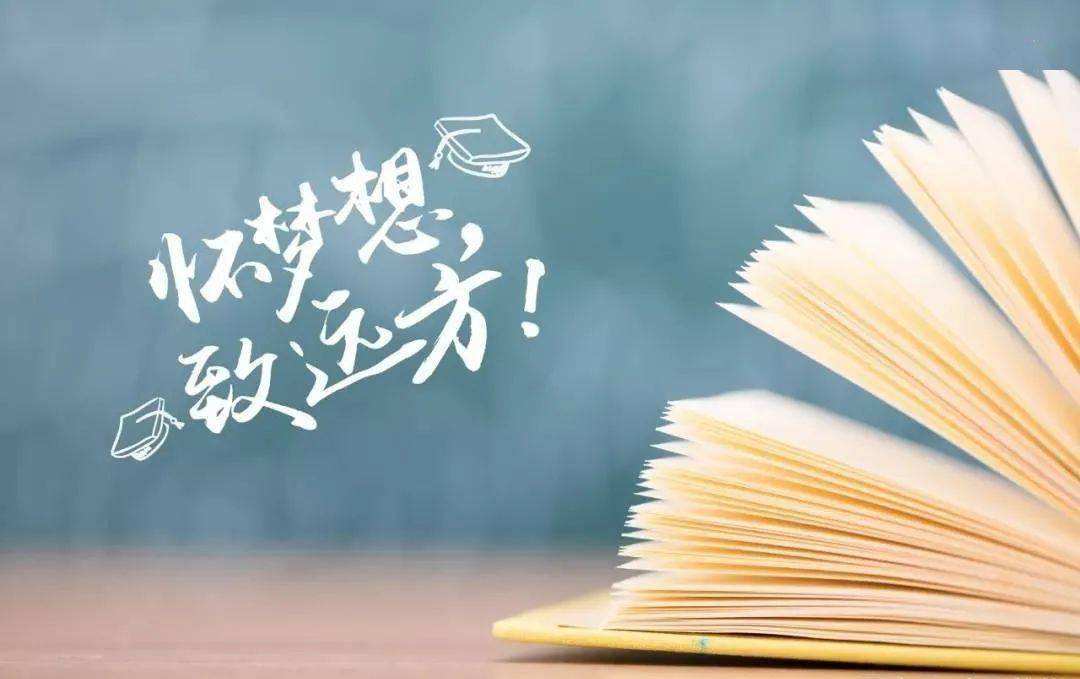 专题一 细胞-2
细胞生命历程
二.细胞的生命历程
网络图：
间期：染色体复制
减数第一次分裂：⑥                      分离
减数第二次分裂：⑦              分裂
分裂间期
方式、意义
及共性
DNA复制、蛋白质合成
①_____________________
同源染色体
过程
过程
分裂期
②_______
前期、中期、后期、末期
着丝点
有丝分裂
减数分裂
前期
是否⑧         分裂
是否⑨_____
生殖细胞数目不同
细胞
分裂
均等
纺锤体
③             形成方式不同
精子和卵细胞
形成的区别
动植物细胞有
丝分裂的区别
变形
末期
细胞质分裂方式不同
漂洗
染色
步骤
有丝分裂装片
的制作和观察
解离、④         、⑤         、
制片、观察
基因分离定律和自由组合定律的基础
实质
实质
细胞
分化
细胞
癌变
基因的选择性表达
原癌基因和抑癌基因发生突变
⑩_________________
___________________________
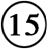 异常
分化
结果
特征
形成不同组织、器官
__________________
无限增殖
、形态结构改变、
易分散转移
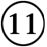 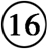 特点
普遍性、不可逆性、持久性、    ______
稳定性
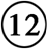 降低
水分减少，多种酶活性      ______
呼吸、代谢减慢
色素积累，细胞膜通透性改变
细胞核变大，染色质收缩
原因
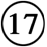 ________________________
含有本物种的全套遗传物质
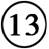 细胞
衰老
特征
细胞的
全能性
判断
离体后形成新个体
_________________
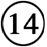 实验证明
植物组织培养
实质
细胞凋亡
基因控制的细胞编程性死亡
__________________________
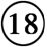 二.细胞的生命历程
1.有丝分裂与减数分裂及相关比较
（1）细胞周期中的关键点
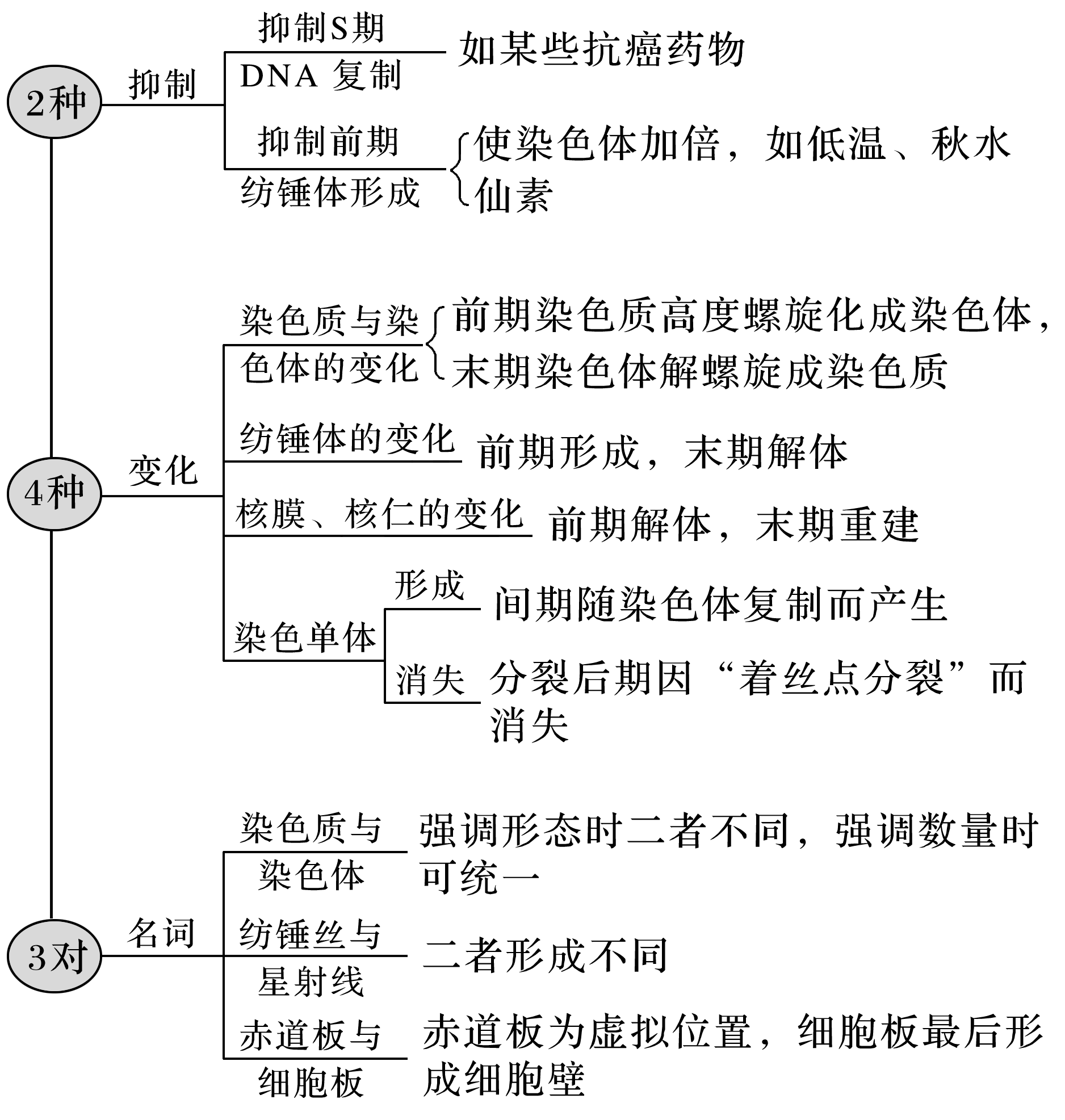 二.细胞的生命历程
2.有丝分裂和减数分裂
(1)有丝分裂和减数分裂过程中易混图像比较
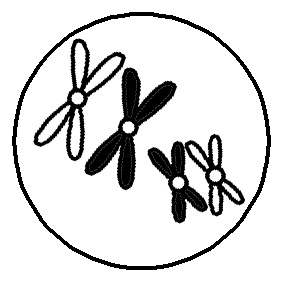 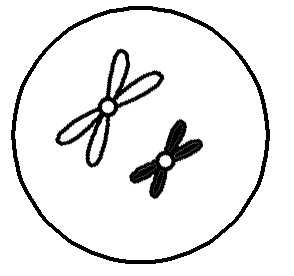 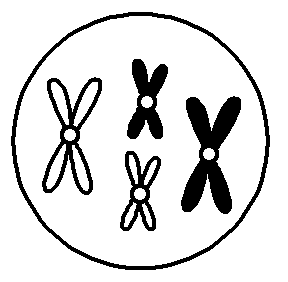 二.细胞的生命历程
2.有丝分裂和减数分裂
(1)有丝分裂和减数分裂过程中易混图像比较
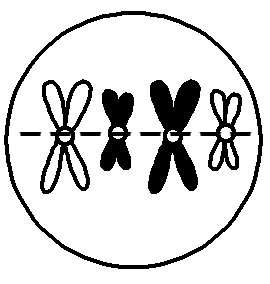 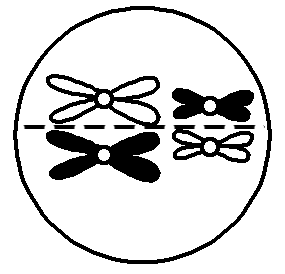 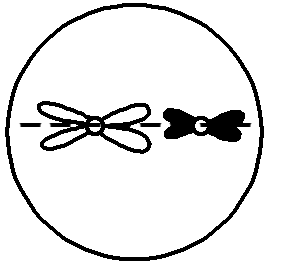 二.细胞的生命历程
2.有丝分裂和减数分裂
(1)有丝分裂和减数分裂过程中易混图像比较
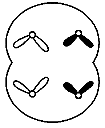 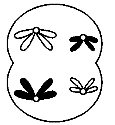 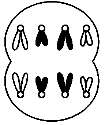 二.细胞的生命历程
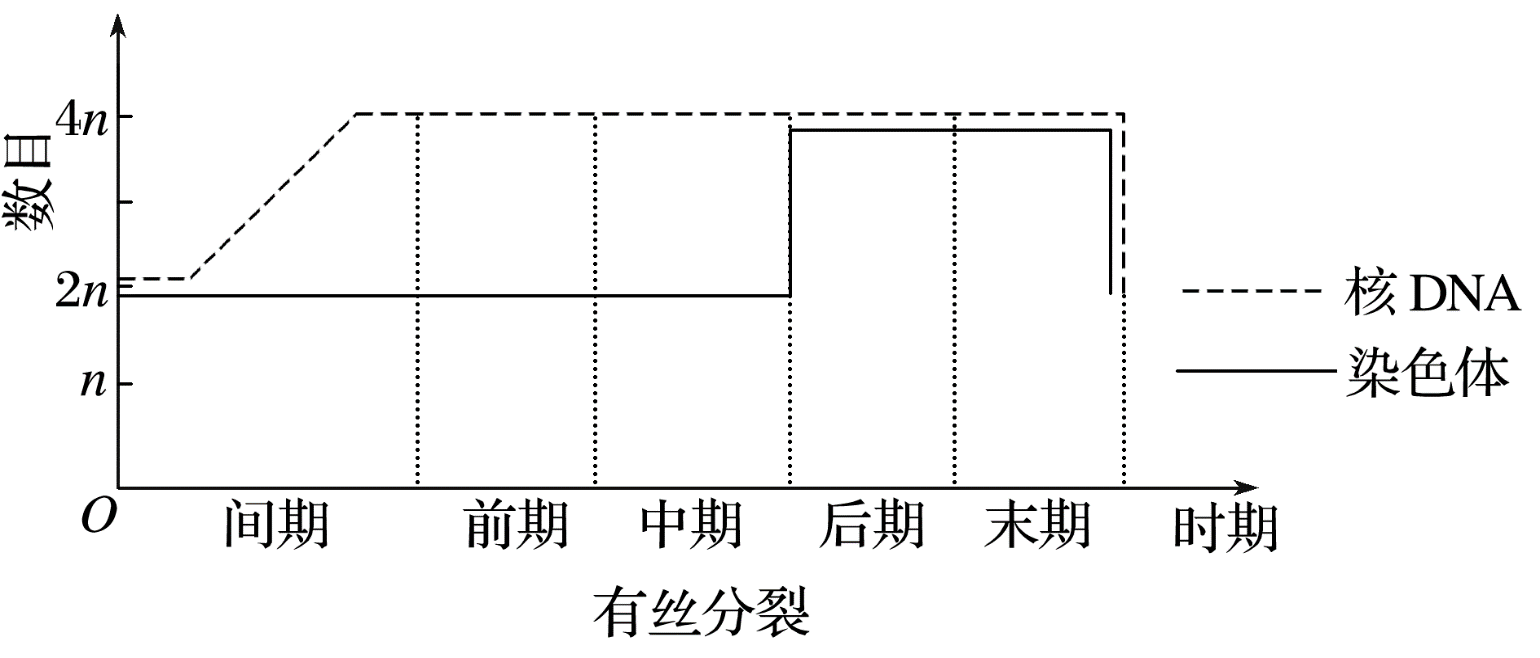 2.有丝分裂和减数分裂
(2)有丝分裂和减数分裂过程中相关数学模型的比较
①细胞分裂相关的曲线图
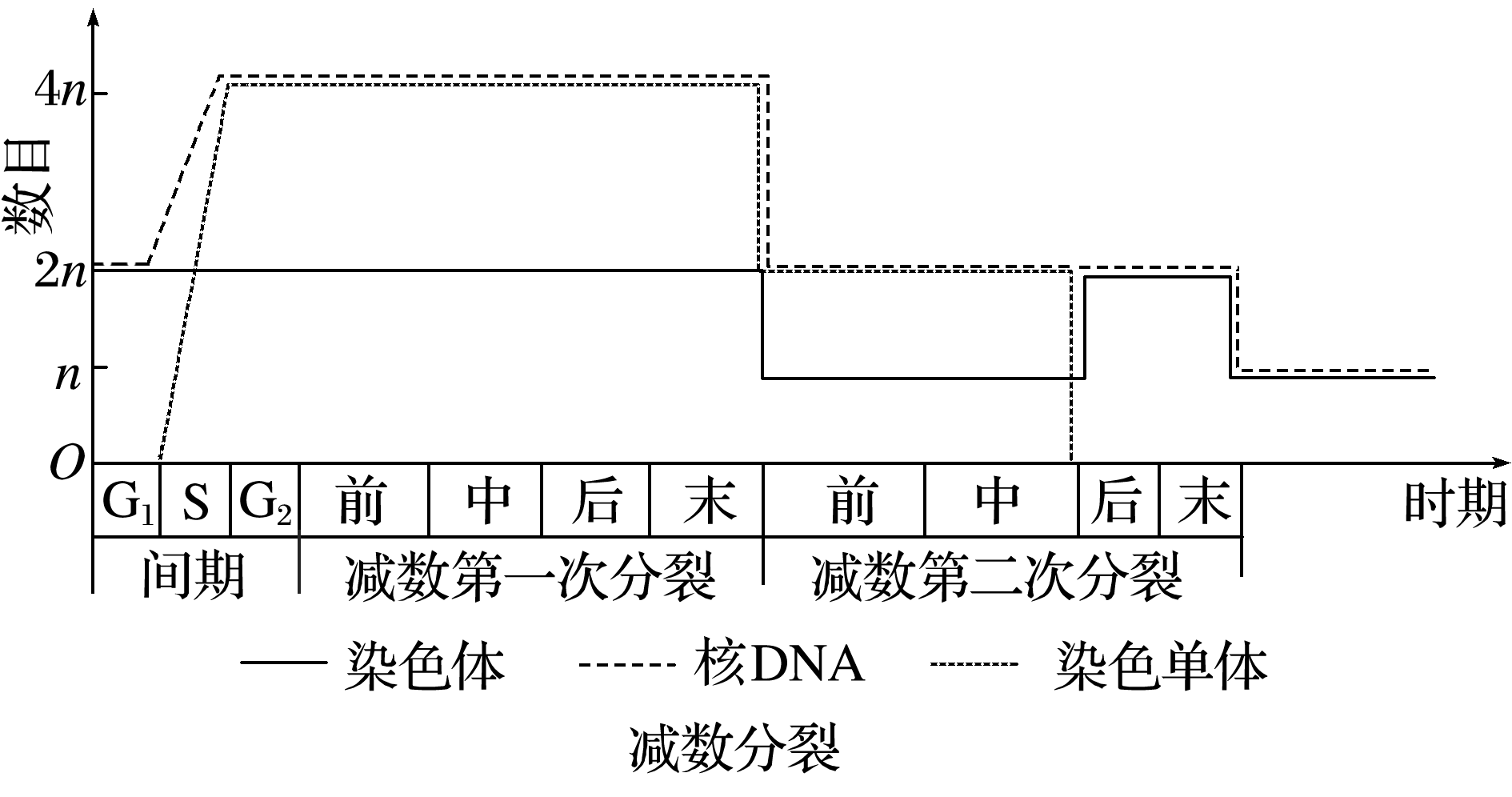 二.细胞的生命历程
2.有丝分裂和减数分裂
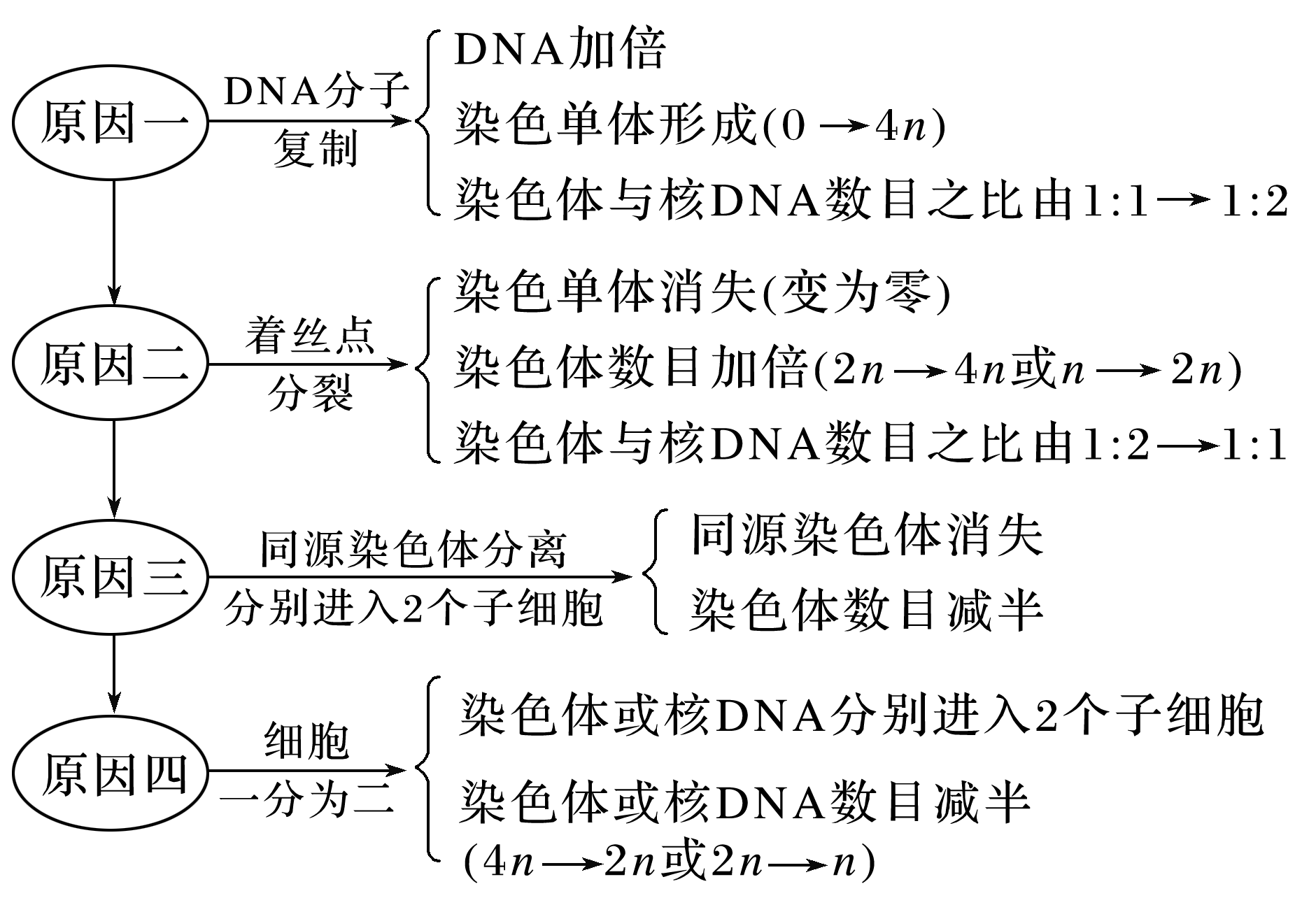 ②牢记相关物质或结构变化的“四点”原因
二.细胞的生命历程
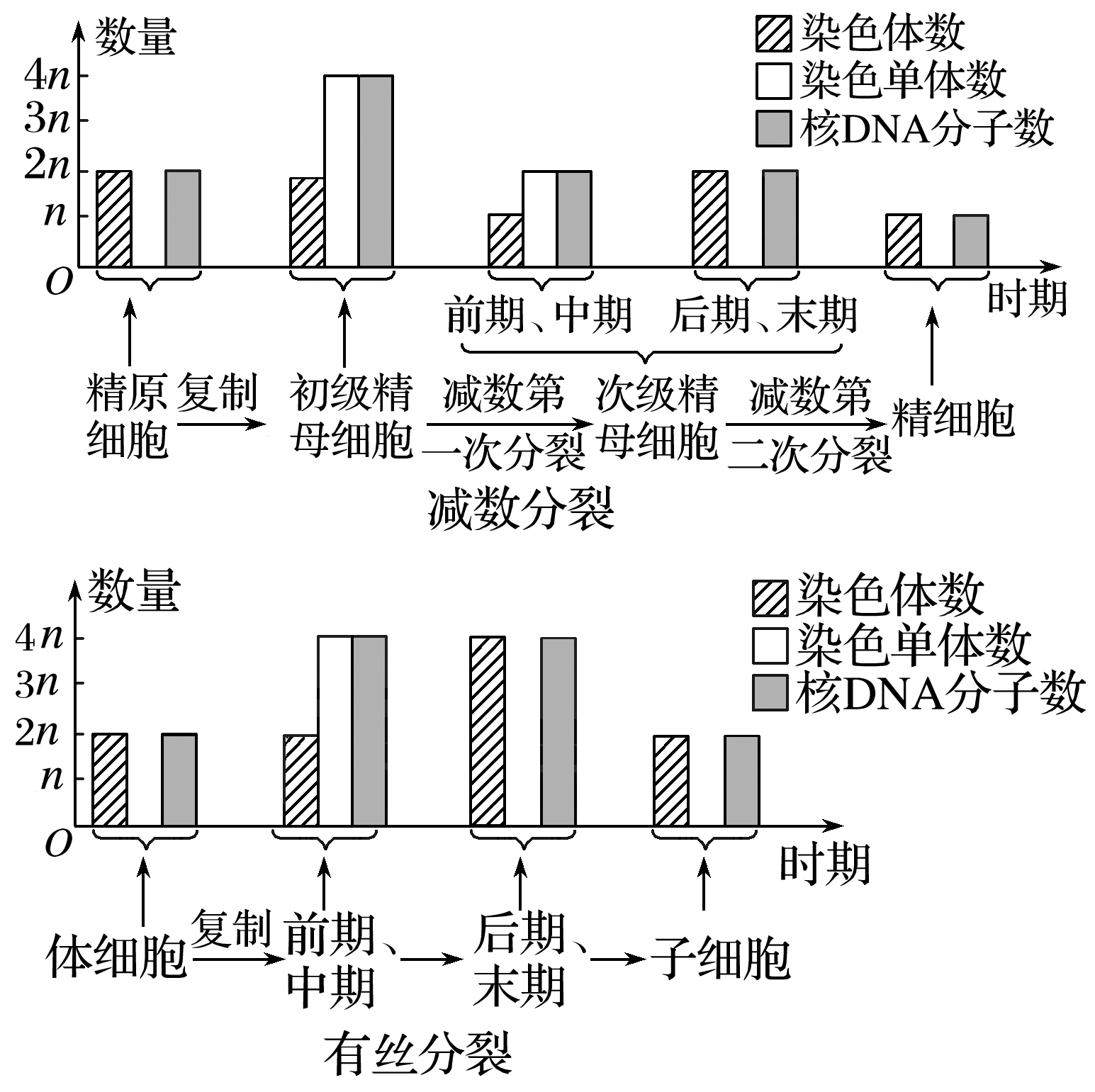 2.有丝分裂和减数分裂
(3)染色体、染色单体、核DNA含量变化柱形图
注：有数目为0的一定是染色单体，进行分裂的细胞中DNA和染色体数目不可能为0；柱形图中各时期图像中，DNA的数目一定≥染色体的数目(1∶1或2∶1)。
二.细胞的生命历程
3.细胞分裂中标记染色体去向的分析方法
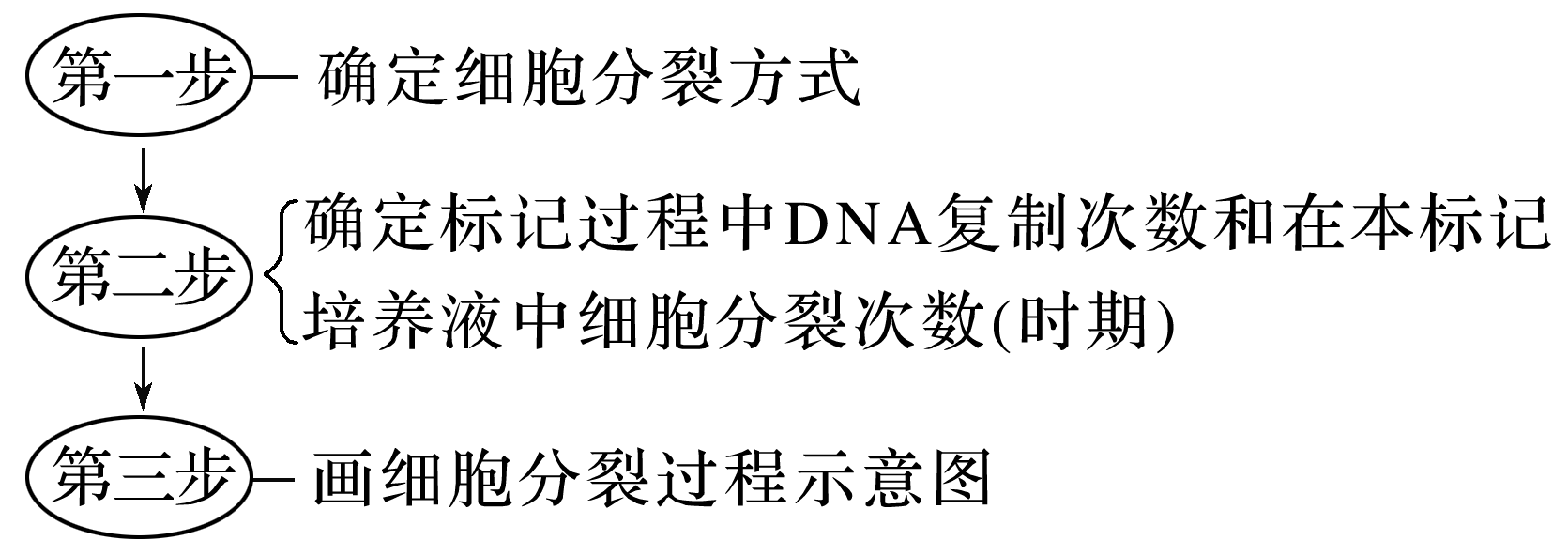 二.细胞的生命历程
3.细胞分裂中标记染色体去向的分析方法
(1)有丝分裂中染色体的标记情况
用15N标记细胞的DNA分子，然后将其放到含14N的培养液中进行两次有丝分裂，情况如图所示(以一对同源染色体为例)：
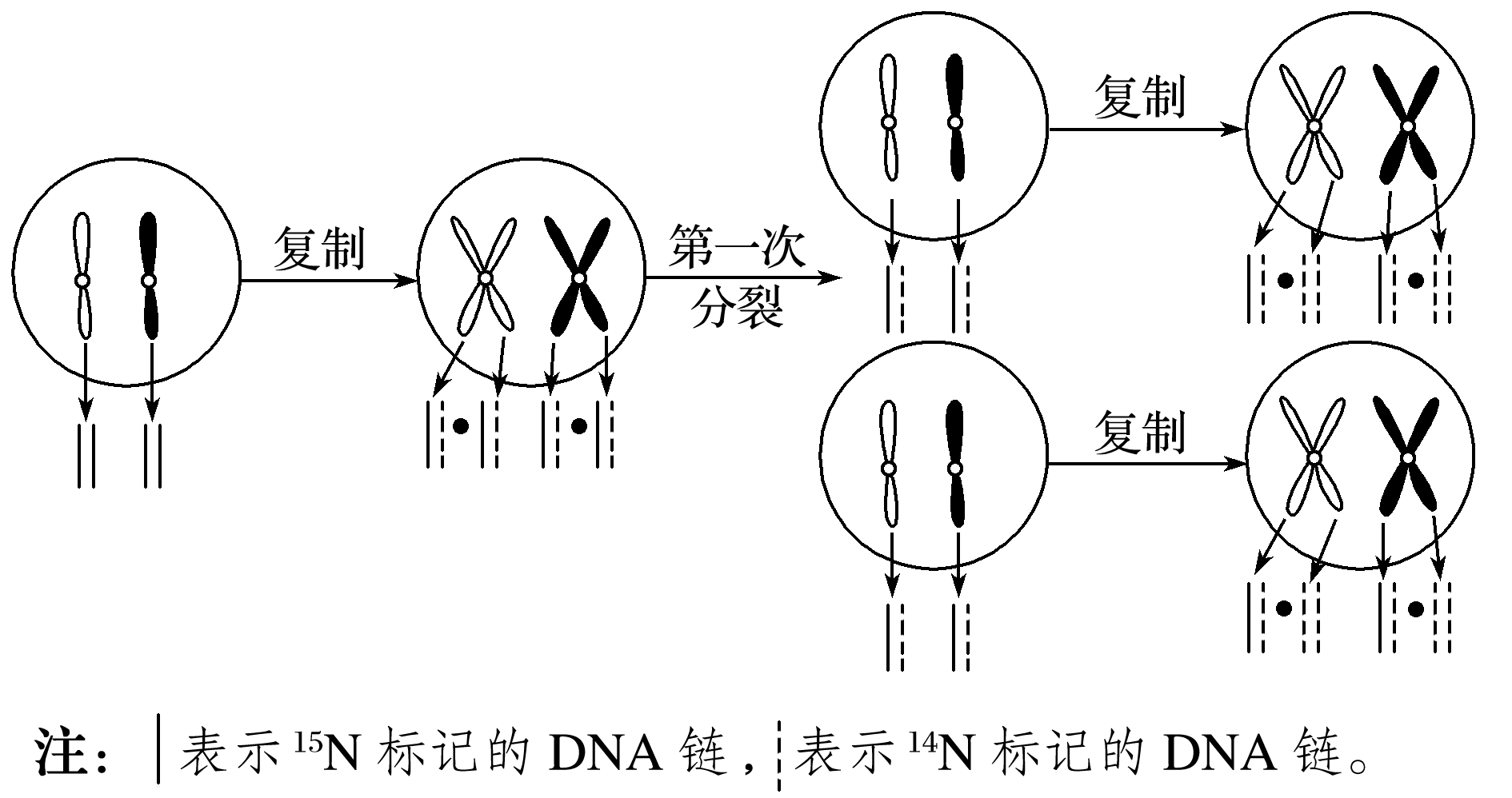 二.细胞的生命历程
3.细胞分裂中标记染色体去向的分析方法
由图可以看出，第一次有丝分裂形成的两个细胞中所有的DNA分子都呈“杂合状态”，即15N/14N—DNA；第二次有丝分裂形成的子细胞有多种可能性，可能子细胞的所有染色体都含15N，也可能子细胞的所有染色体都不含15N。即子细胞含有15N的染色体为0～2n条(体细胞染色体为2n条)。
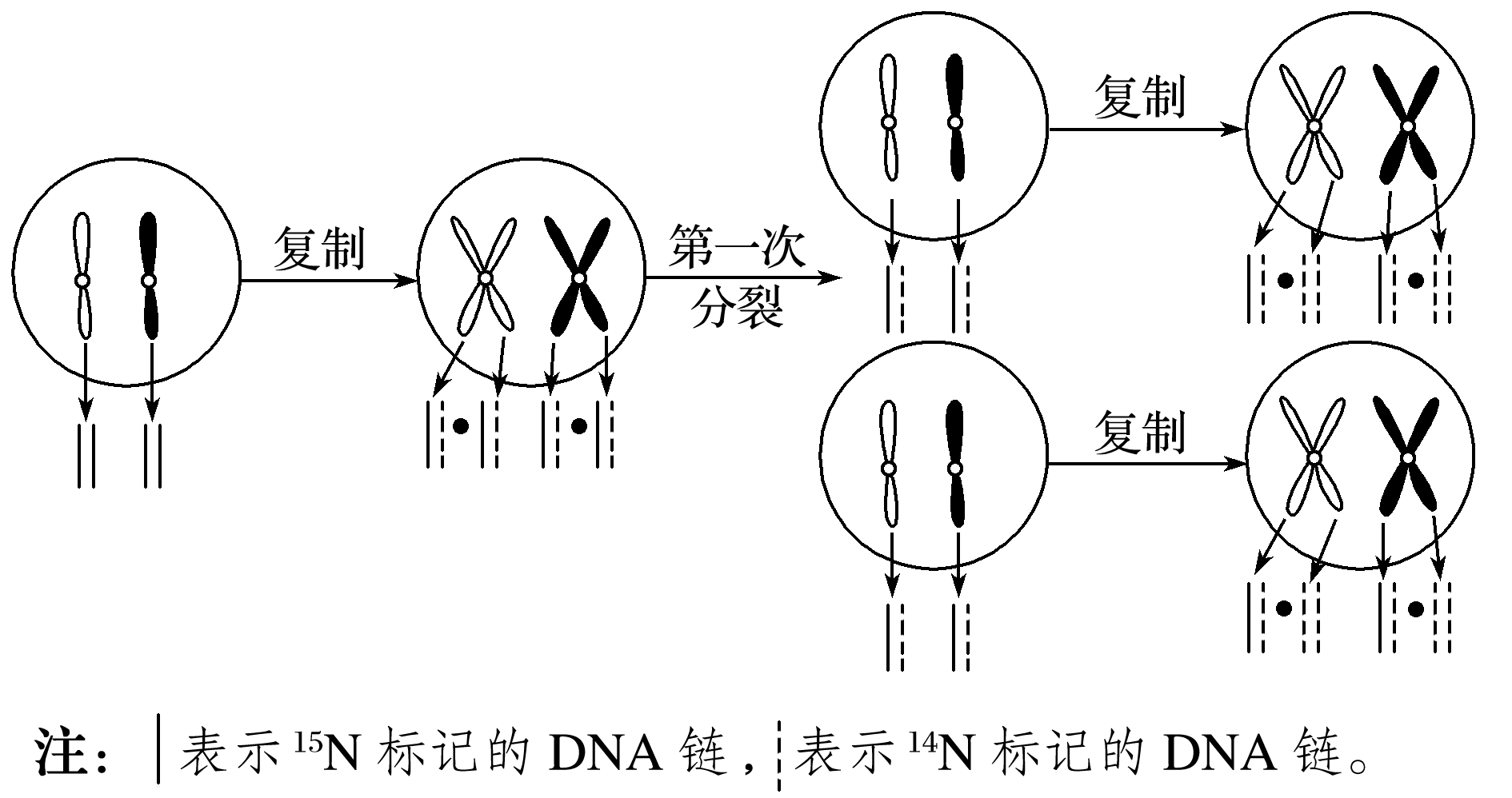 二.细胞的生命历程
3.细胞分裂中标记染色体去向的分析方法
(2)减数分裂中染色体的标记情况
用15N标记细胞的DNA分子，然后将其放到含14N的培养液中进行正常减数分裂，情况如图所示(以一对同源染色体为例)：
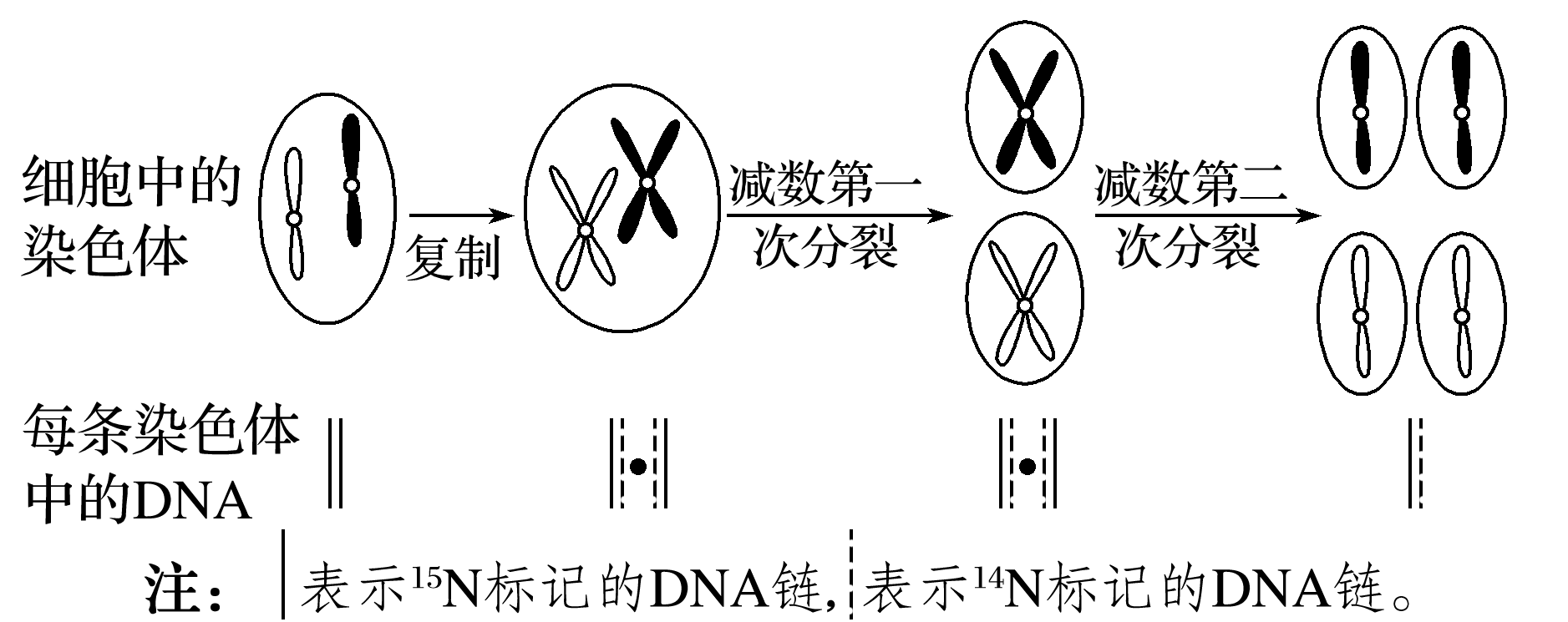 二.细胞的生命历程
3.细胞分裂中标记染色体去向的分析方法
由图可以看出，在减数分裂过程中细胞连续分裂两次，DNA只复制一次，所以四个子细胞中所有的DNA分子都呈“杂合”状态，即15N/14N—DNA，子细胞的所有染色体都含15N。
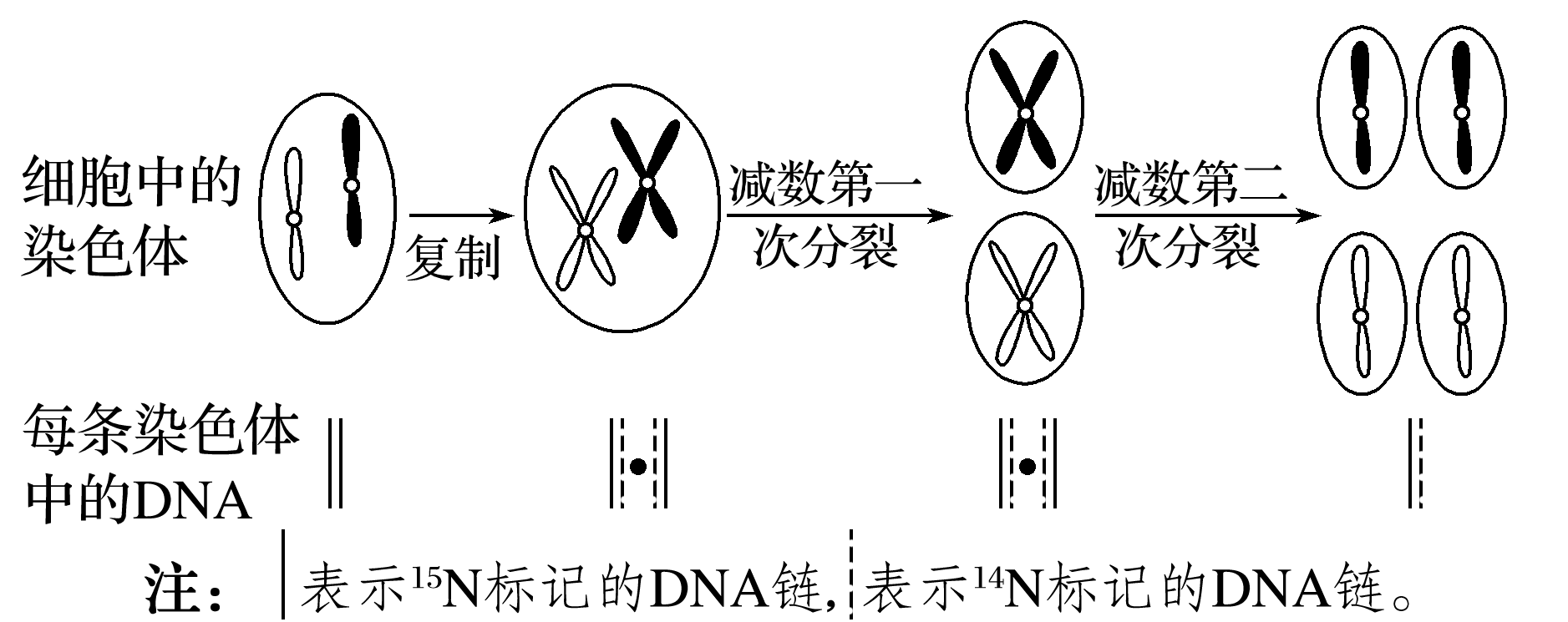 二.细胞的生命历程
例1.(2021·全国乙，1)果蝇体细胞含有8条染色体。下列关于果蝇体细胞有丝分裂的叙述，错误的是
A.在间期，DNA进行半保留复制，形成16个DNA分子
B.在前期，每条染色体由2条染色单体组成，含2个DNA分子
C.在中期，8条染色体的着丝点排列在赤道板上，易于观察染色体
D.在后期，成对的同源染色体分开，细胞中有16条染色体
D
二.细胞的生命历程
例2.(2020·江苏，29)细胞周期可分为分裂间期和分裂期(M期)，根据DNA合成情况，分裂间期又分为G1期、S期和G2期。为了保证细胞周期的正常运转，细胞自身存在着一系列监控系统(检验点)，对细胞周
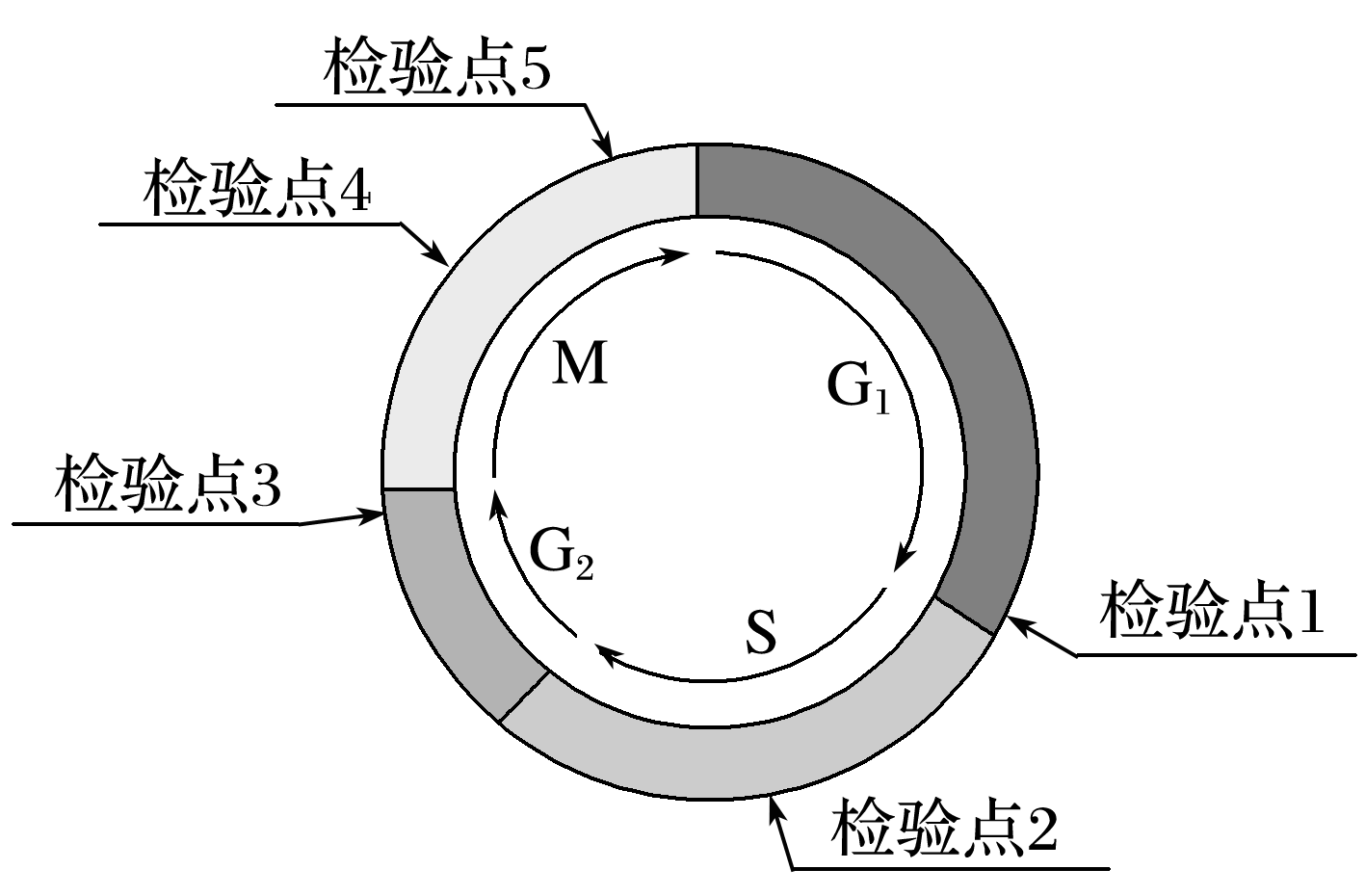 期的过程是否发生异常加以检测，部分检验点如图所示。只有当相应的过程正常完成，细胞周期才能进入下一个阶段运行。请据图回答下列问题：
二.细胞的生命历程
(1)与G1期细胞相比，G2期细胞中染色体及核DNA数量的变化是_____________________________。
染色体数不变，核DNA数加倍
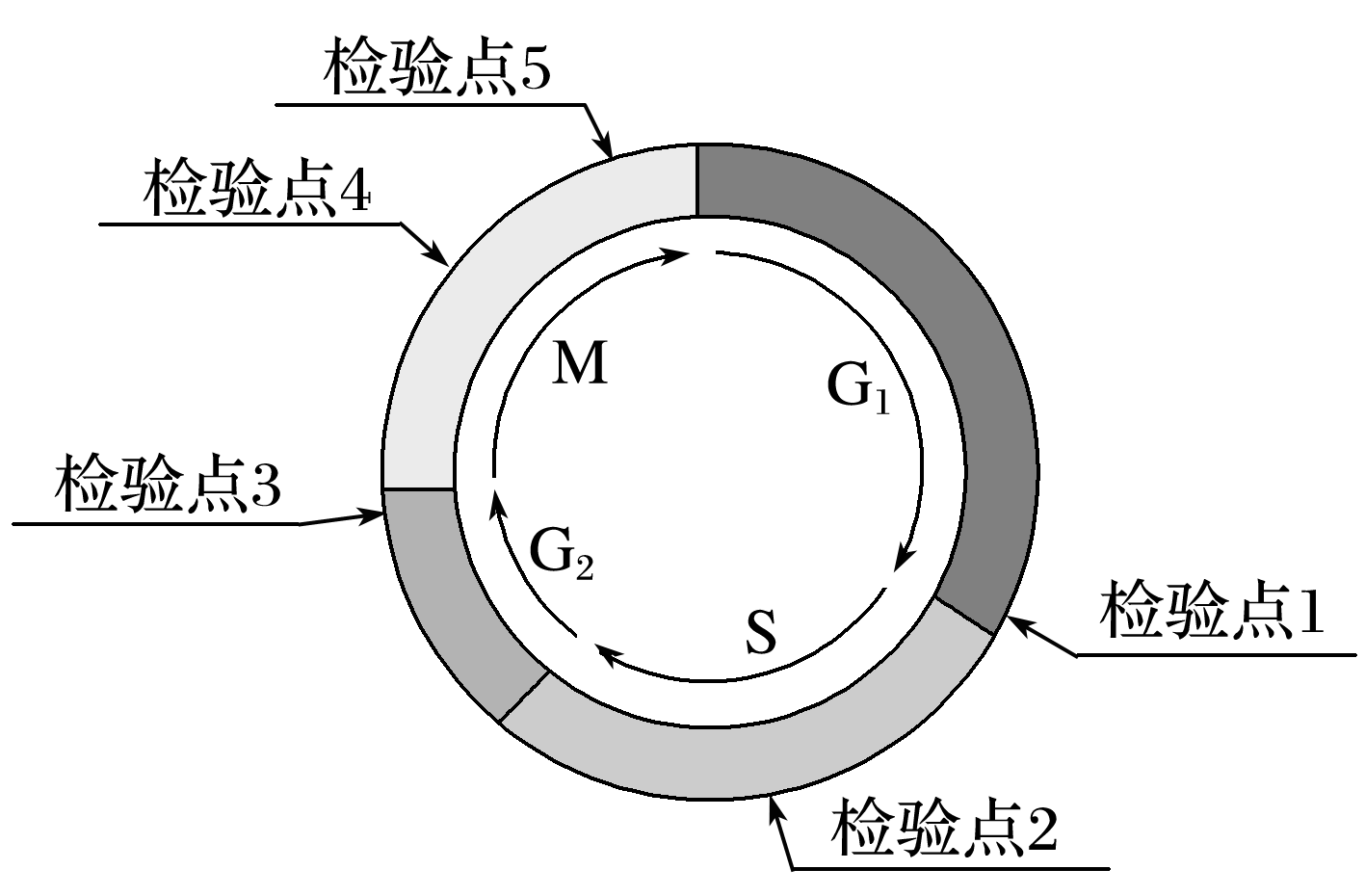 二.细胞的生命历程
(2)细胞有丝分裂的重要意义在于通过_________________________，保持亲子代细胞之间的遗传稳定性。图中检验点1、2和3的作用在于检验DNA分子是否______(填序号：①损伤和修复、②完成复制)；检验发生分离的染色体是否正确到达细胞两极，从而决定胞质是否分裂的检验点是_________。
染色体正确复制和平均分配
①②
检验点5
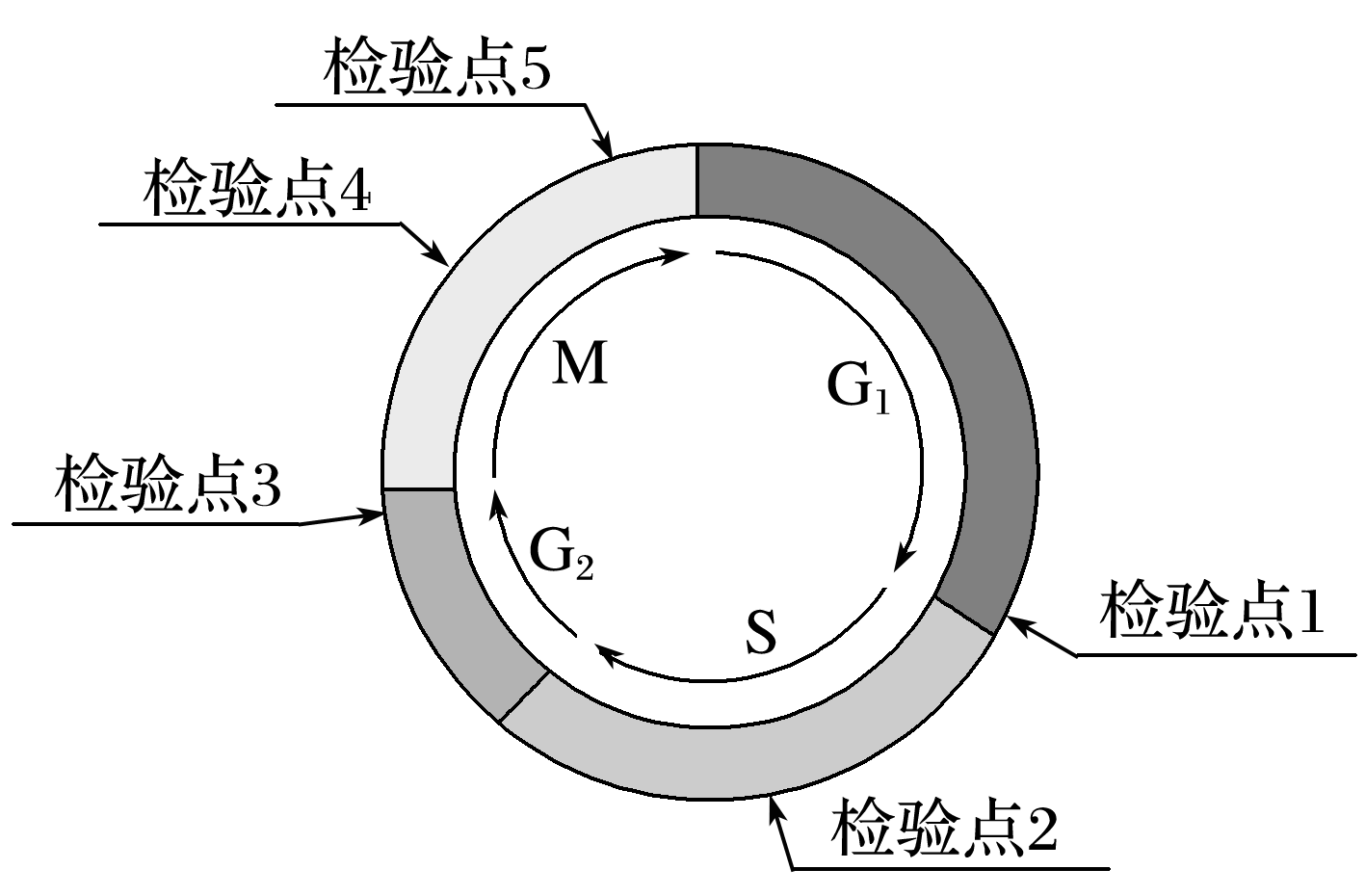 二.细胞的生命历程
(3)细胞癌变与细胞周期调控异常有关，癌细胞的主要特征是_____________。有些癌症采用放射性治疗效果较好，放疗前用药物使癌细胞同步化，治疗效果会更好。诱导细胞同步化的方法主要有两种：DNA合成阻断法、分裂中期阻断法。前者可用药物特异性抑制DNA合成，主要激活检验点___，将癌细胞阻滞在S期；后者可用秋水仙素抑制________的形成，主要激活检验点___，使癌细胞停滞于中期。
能够无限增殖
2
纺锤体
4
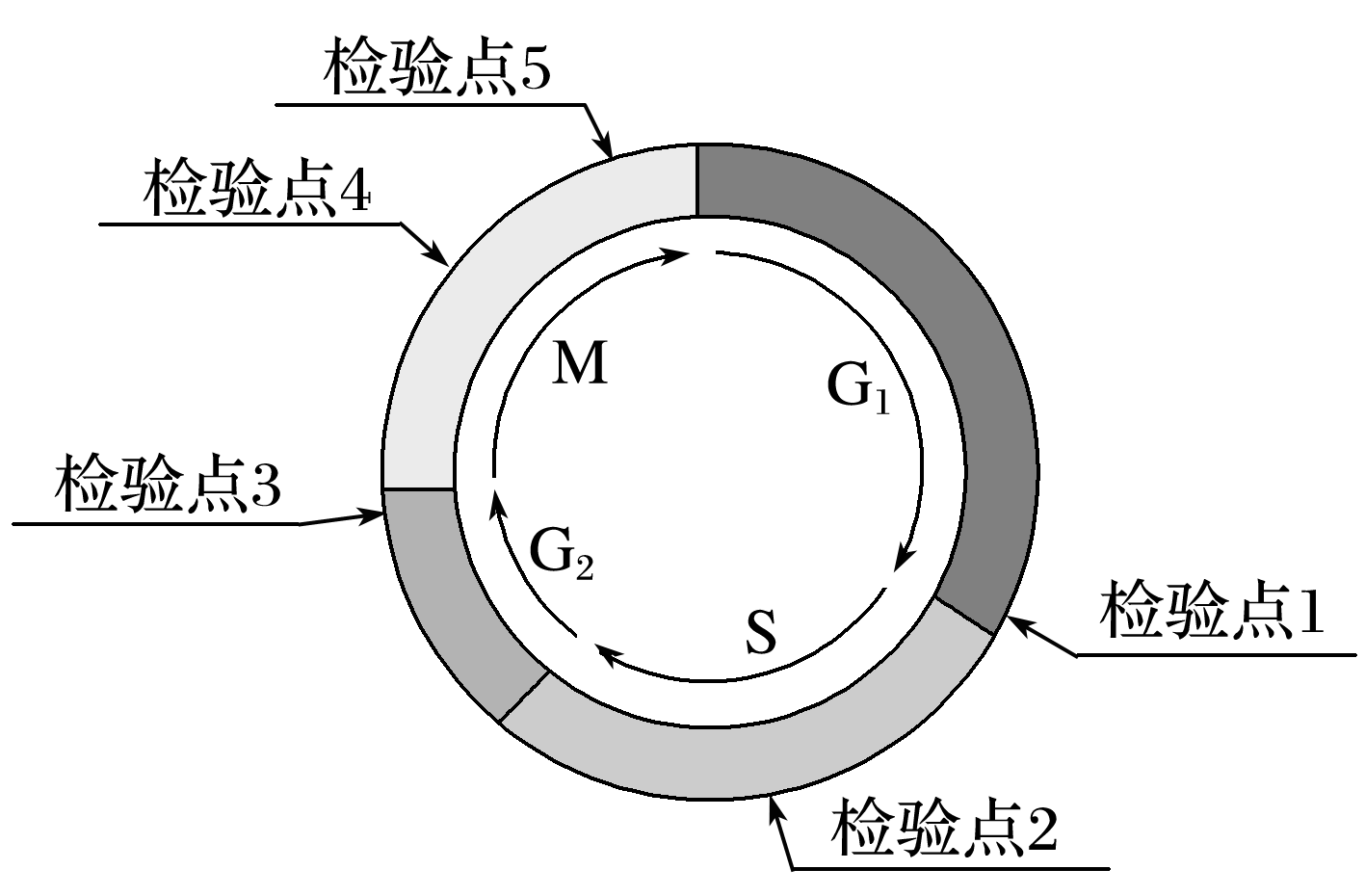